Terminology standardization
NATO Terminology Programme (NTP)
Axelle VANSNICK
Senior Terminologist / Head of NATO Terminology Office (NTO)
NATO Standardization Office (NSO)
Table of contents
01	NTP - Background
02	NTP - Process
03	NTP - Participants
04	NTP - Tools
05	Further education
6/4/2024  |  PAGE 2
01
NTP - Background
6/4/2024  |  PAGE 3
Why standardize terminology?
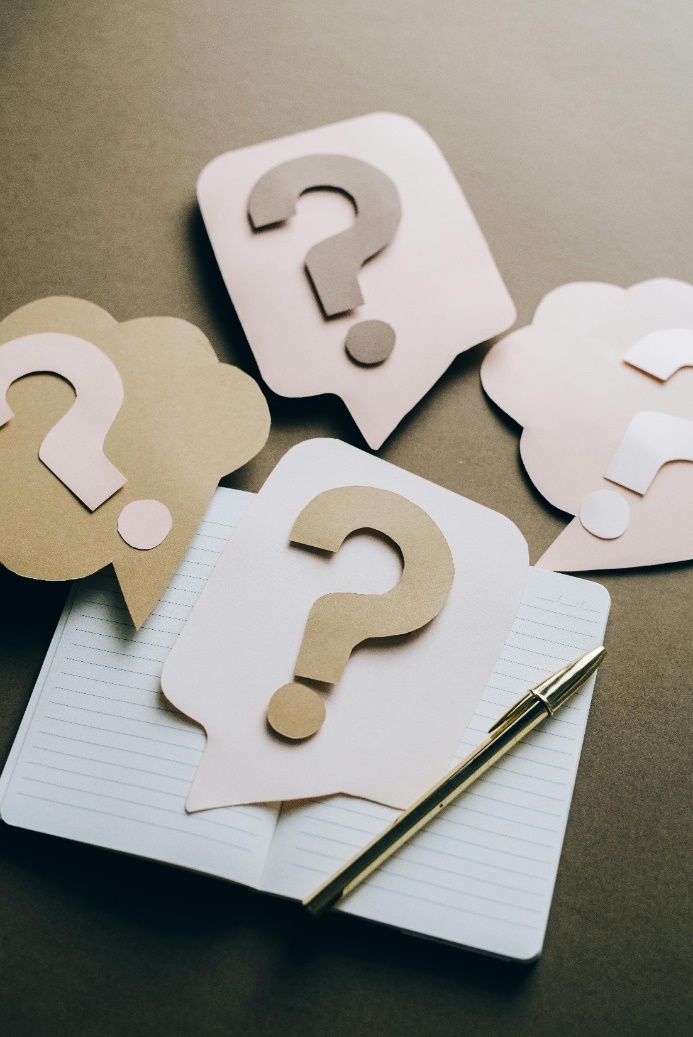 In an organization like NATO, different understandings of terms may lead to inefficiency, misunderstanding, disagreement, or worse…
6/4/2024  |  PAGE 4
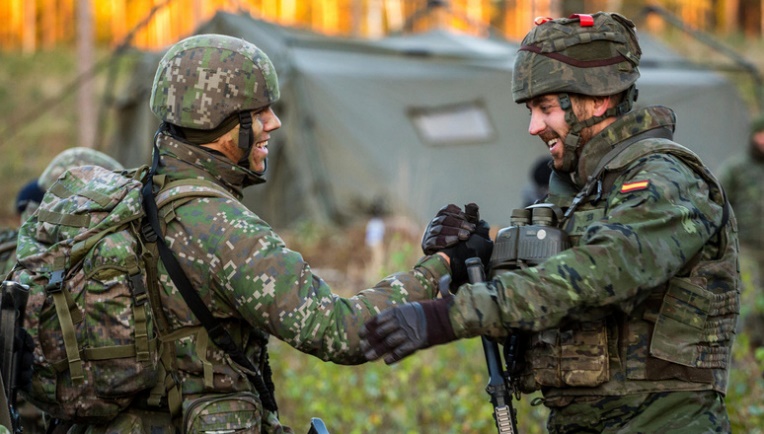 interoperability
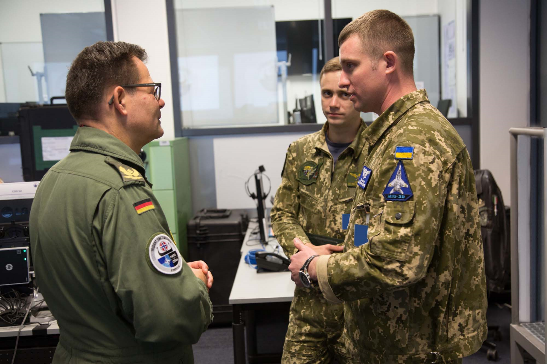 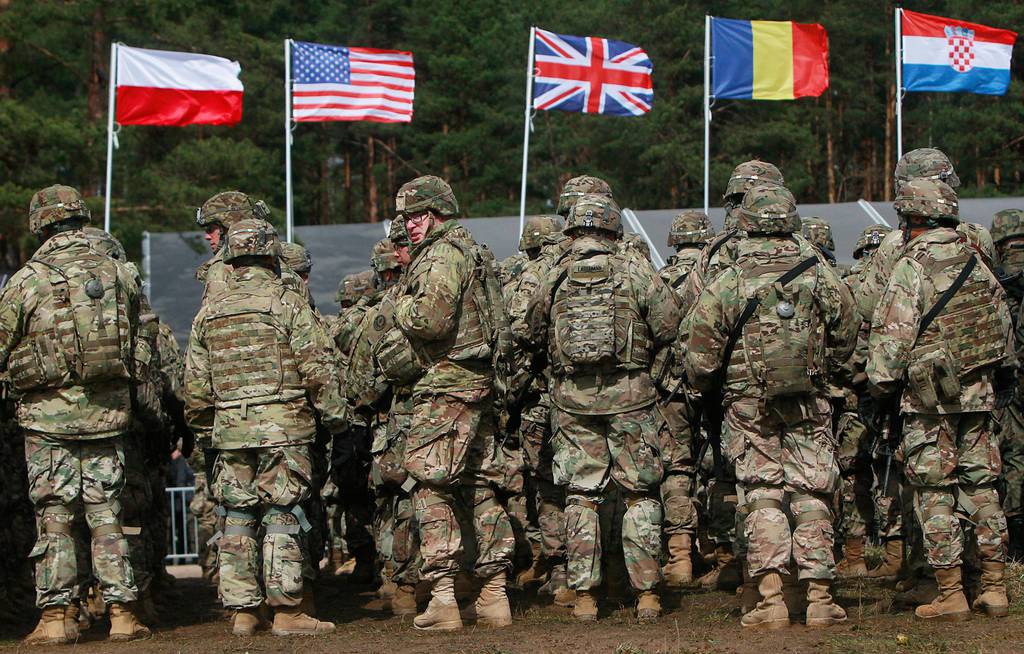 6/4/2024  |  PAGE 5
Soon after NATO was established in 1949 expert groups start to develop their own terminology without any coordination...
electromagnetic warfare
command  and control
air and missile defence
munition 
safety
Z
crisis
response 
operations
AAP-06
intelligence
logistics
X
chemical warfare
antisubmarine warfare
standardization
engineers
fire support
medicine
civil emergency planning
special operations
host-nation support
Y
combat service support
training
6/4/2024  |  PAGE 6
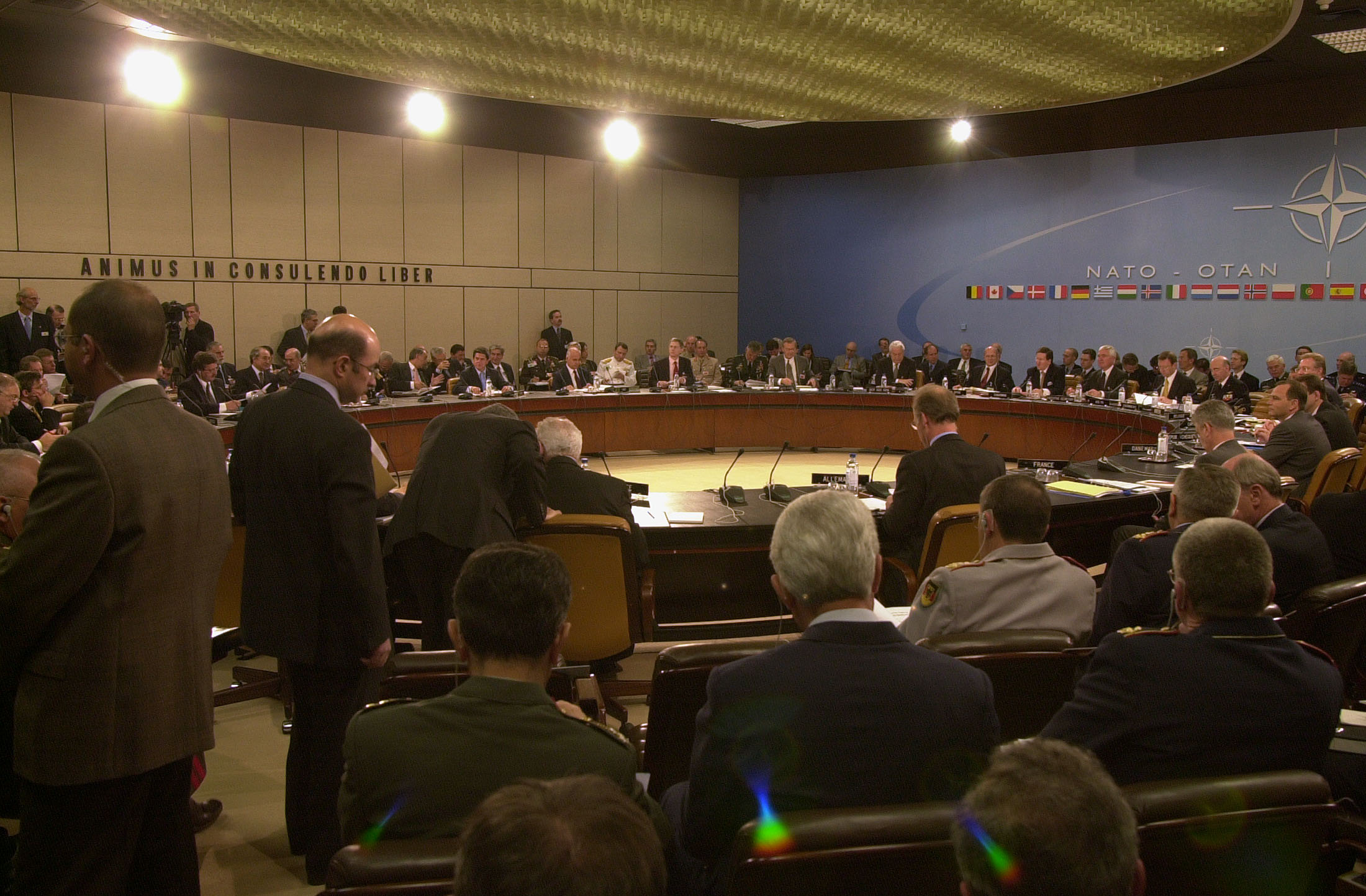 To end the confusion in NATO terminology: NATO decided to standardize its terminology:

2000: North Atlantic Council approved C-M(2000)54 NATO Policy for Standardization: “NATO documents must use NATO agreed terminology.”

Current documents governing the NATO Terminology Programme:

2015: PO(2015)0193 NATO Terminology Directive - responsibilities and procedures.

2018: AAP-77 NATO Terminology Manual - how to write terms, definitions, etc., based on the ISO standards for terminology.
6/4/2024  |  PAGE 7
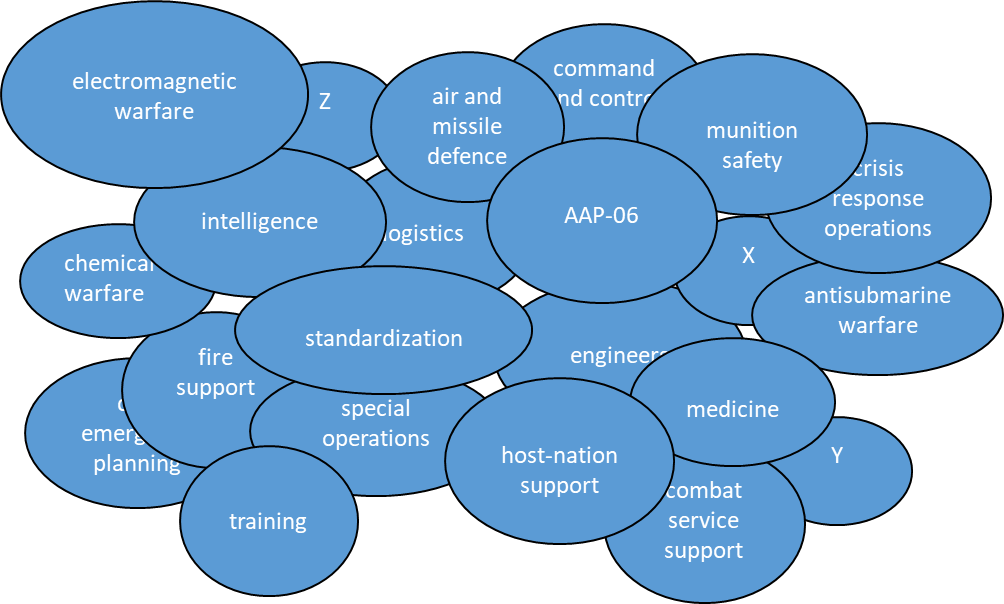 + NATO Terminology Directive
Coordinated through the NATO Terminology Office (NTO)
+ NATO Terminology Manual
= NATO Terminology Programme
6/4/2024  |  PAGE 8
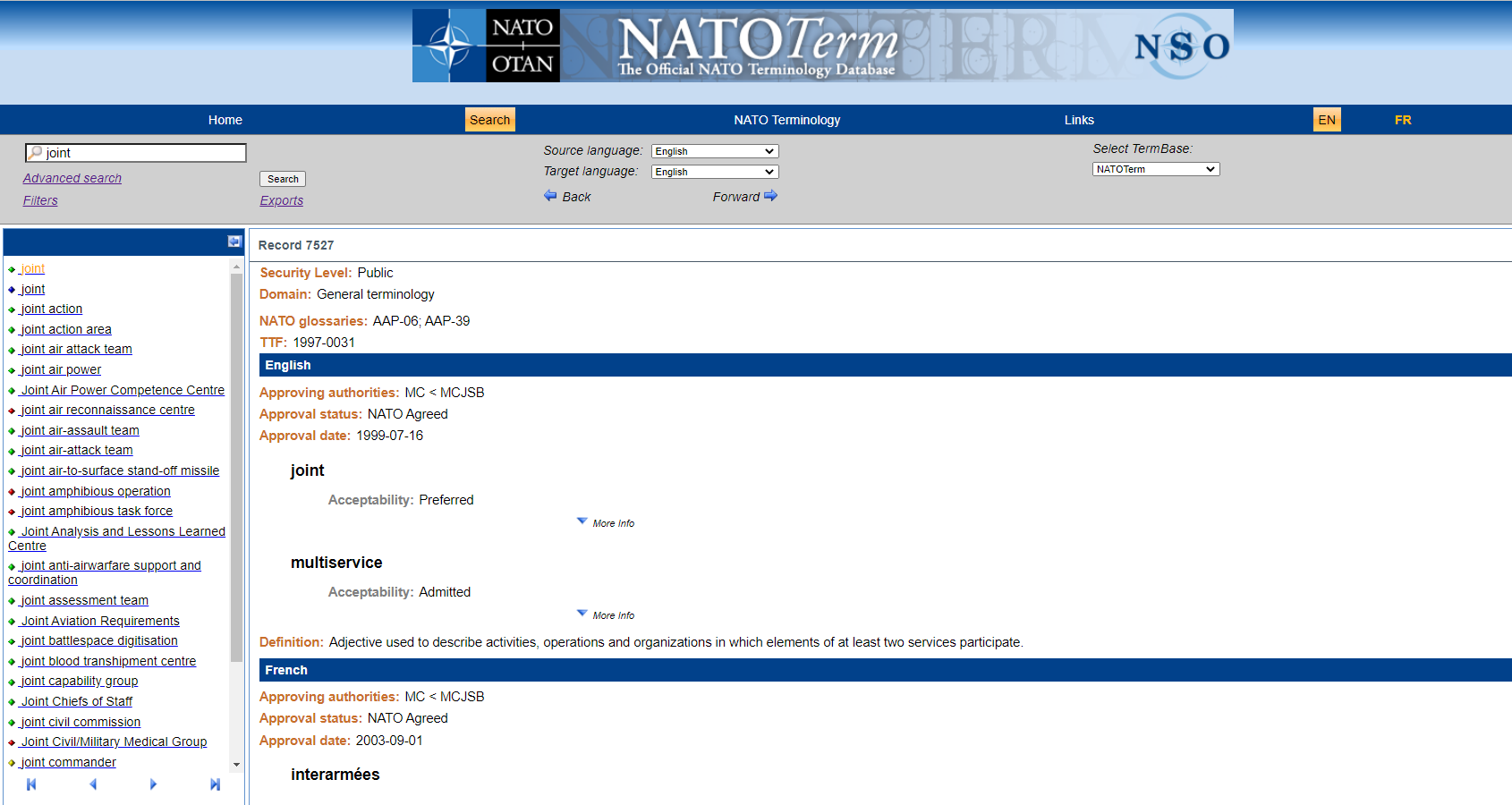 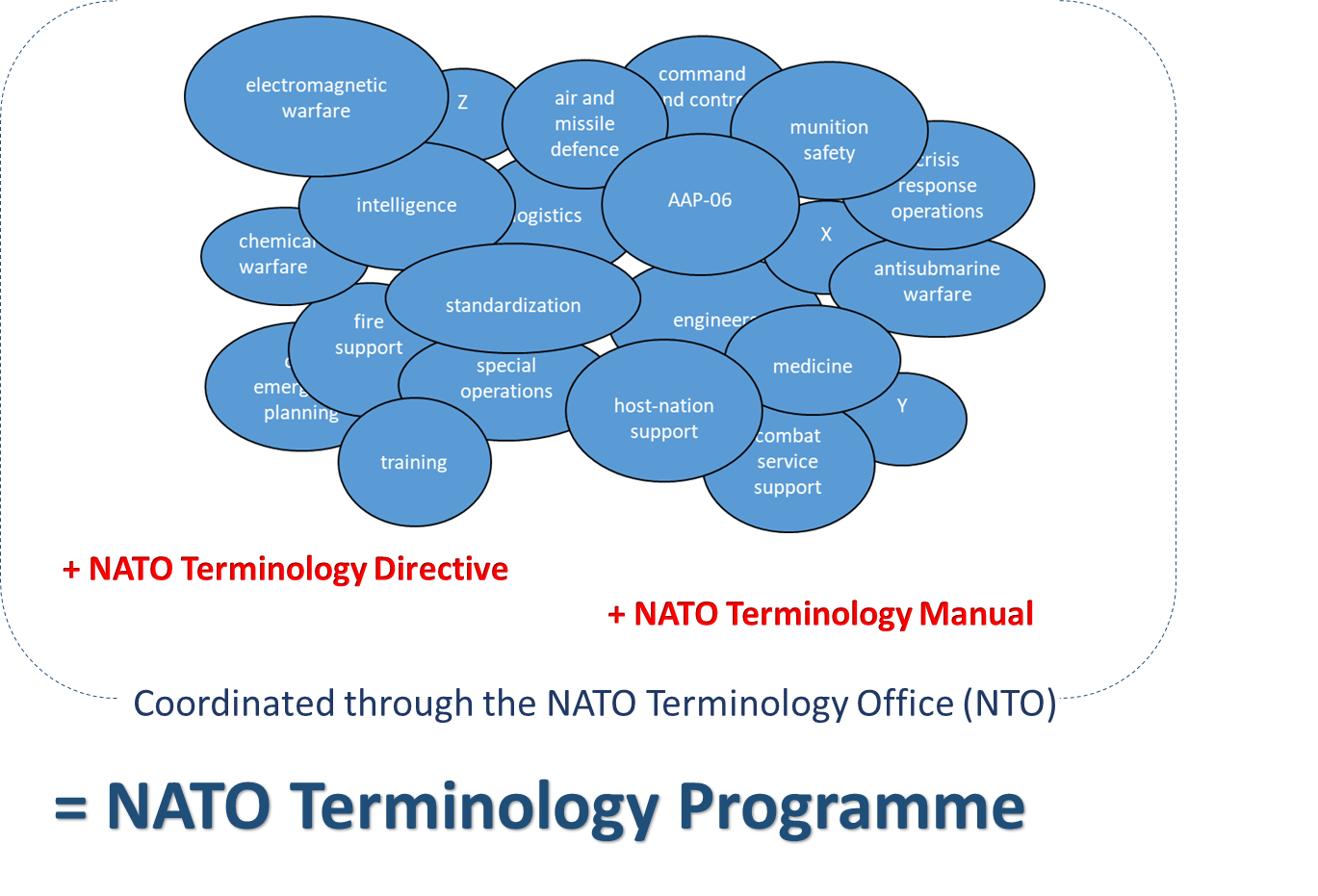 6/4/2024  |  PAGE 9
NATOTerm enables the terminology from one document to be shared...
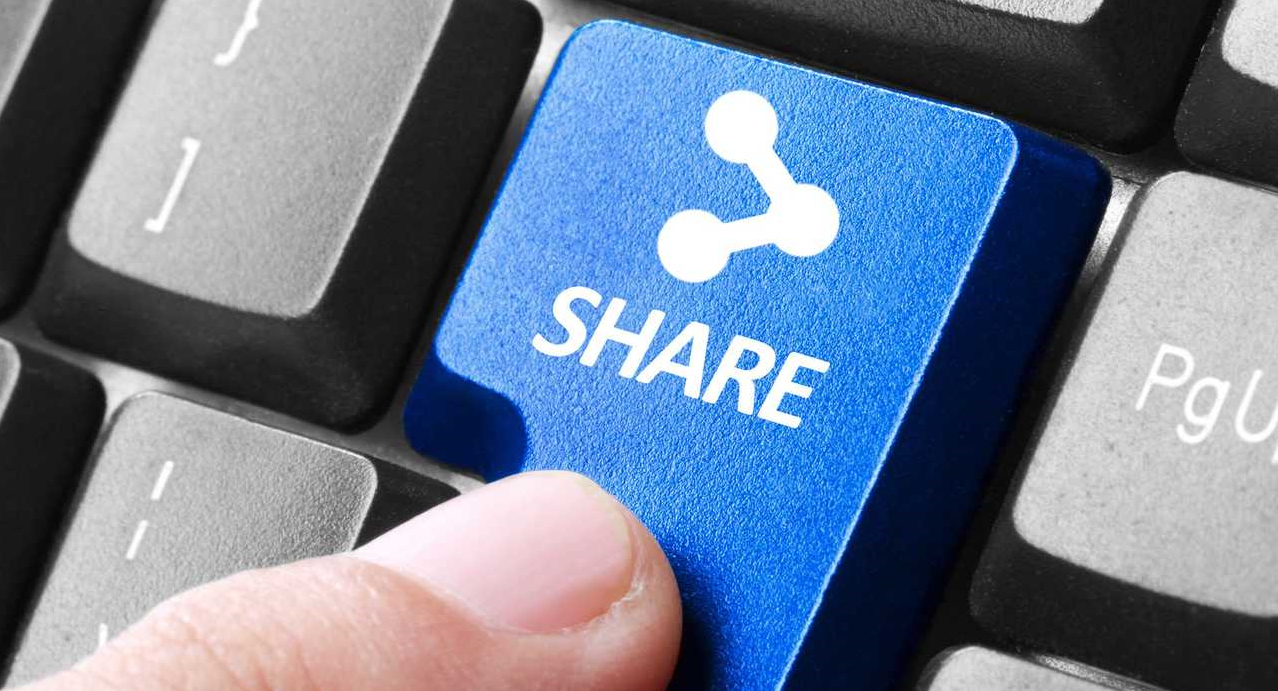 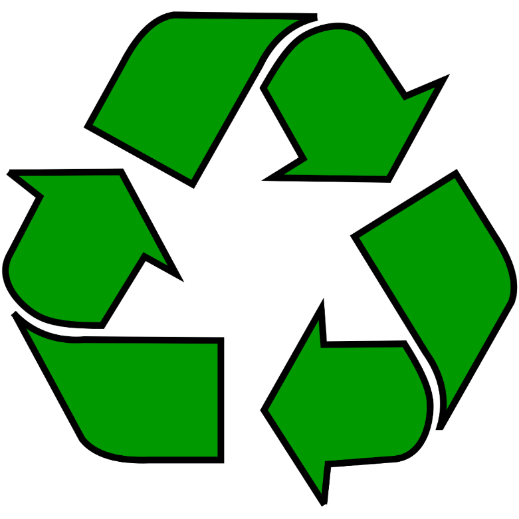 ... and reused in other NATO documents
6/4/2024  |  PAGE 10
So, NATO standardizes its terminology!

The same terms and definitions
of the same concepts
in all NATO documents.
6/4/2024  |  PAGE 11
02
NTP - Process
6/4/2024  |  PAGE 12
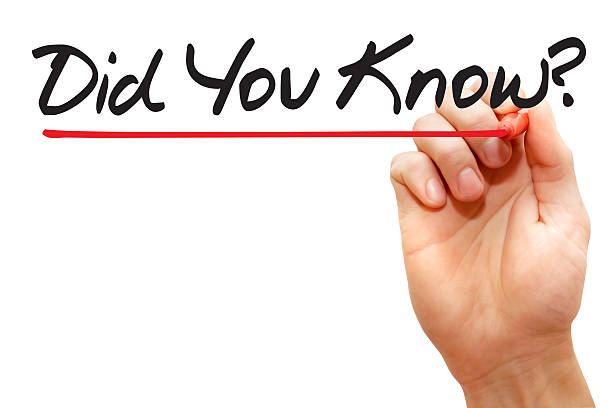 You can choose to accept the terminology from the reference dictionaries.

If you do, there is no need to submit proposals for the terminology in your document.
6/4/2024  |  PAGE 13
Reference dictionaries
The definitions in these dictionaries apply by default.

If the terminology from the COED and Le Petit Robert is acceptable and consistent, there is no need to submit a terminology proposal!
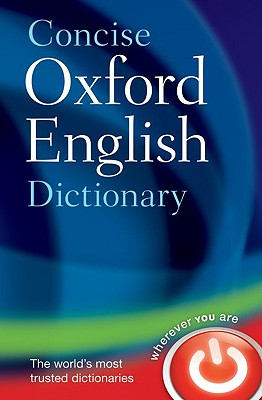 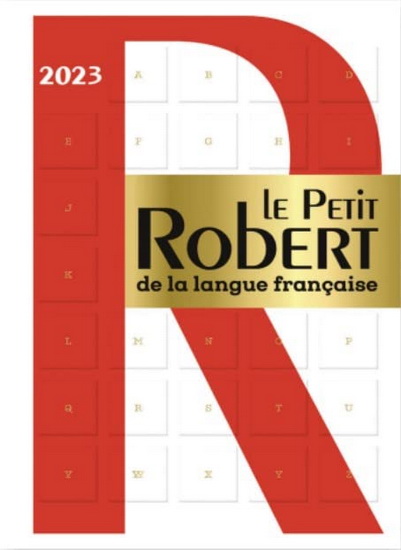 6/4/2024  |  PAGE 14
A process in 4 main phases
Submission
1
2
Development
3
Approval
4
Promulgation
6/4/2024  |  PAGE 15
A process in 4 main phases
Submission
1
Authors check the terminology used in their documents against the NATO terminology database, NATOTerm.
If necessary, they prepare proposals for:
Adding new terminology;
Modifying existing terminology;
Cancelling existing terminology;
Revalidating existing terminology.  new date stamp
Proposals are prepared in accordance with the NATO Terminology Manual (AAP-77).
Proposals are submitted to NTO @ terminology@nso.nato.int.
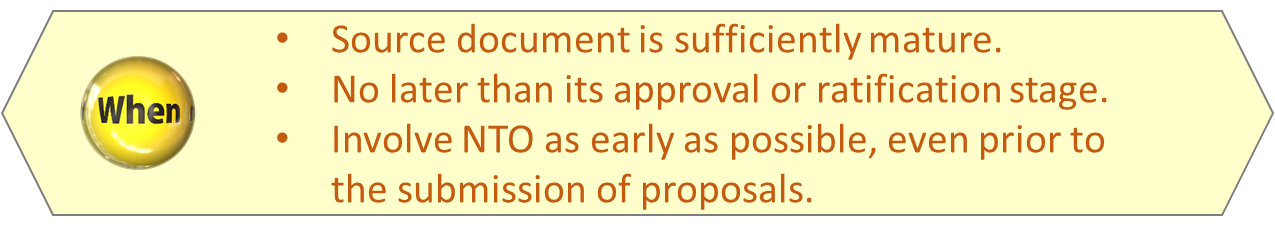 6/4/2024  |  PAGE 16
Terminology Proposal Form - template
To access the proposal form, go to the NSO PROTECTED website: Terminology > NATO Terminology Programme.
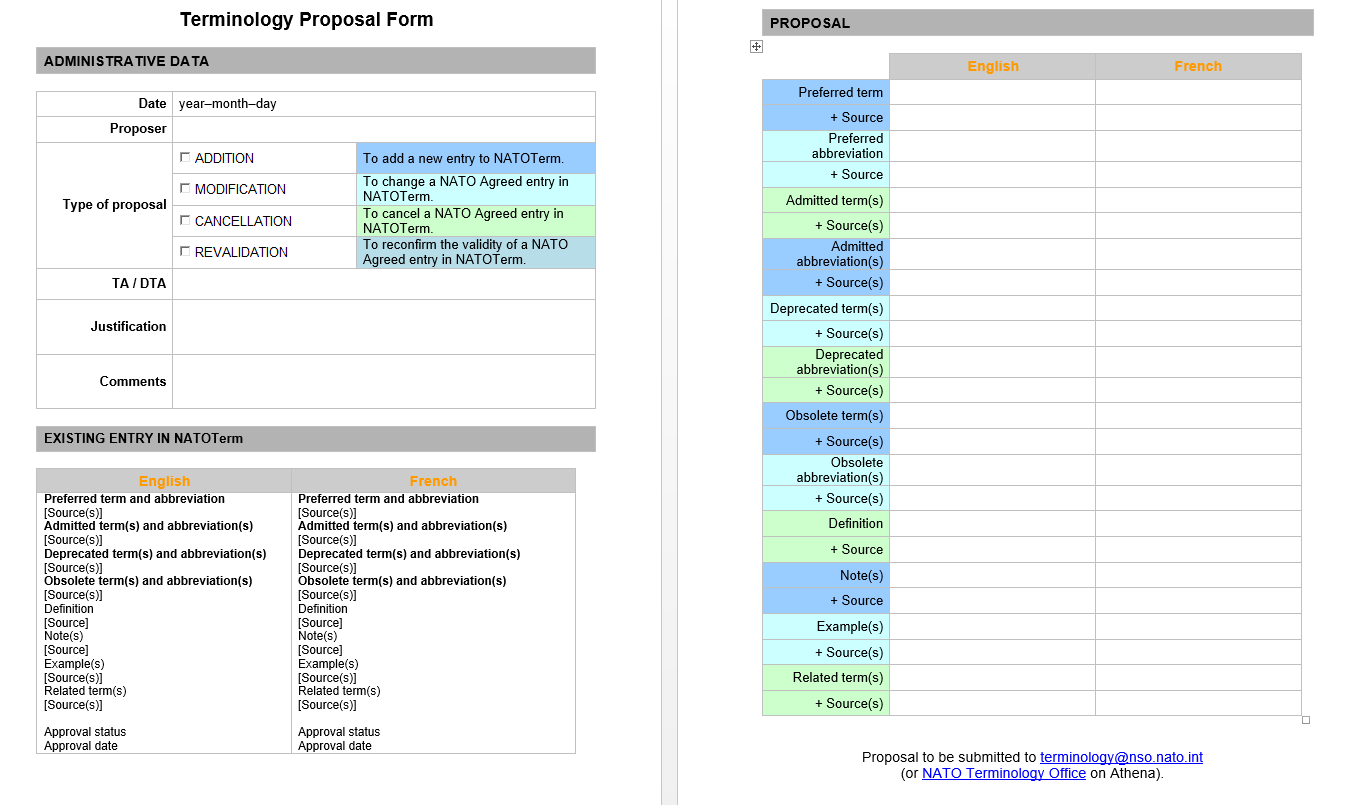 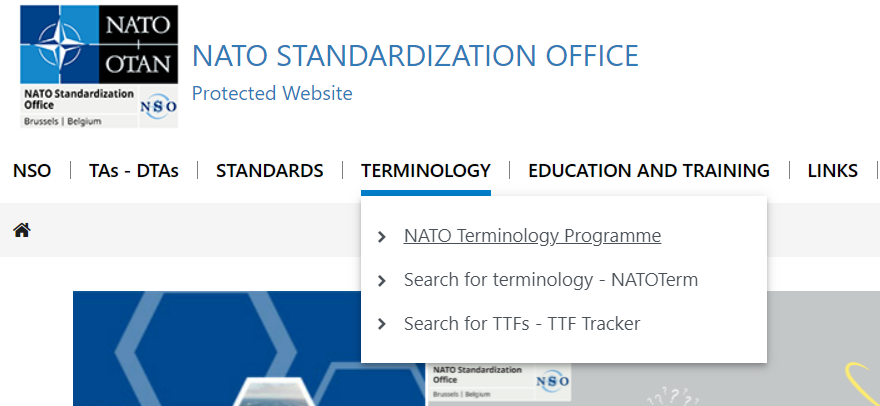 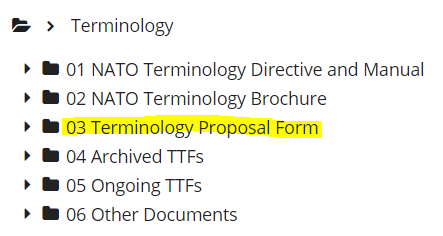 6/4/2024  |  PAGE 17
Synonyms
Structure of a terminological entry
preferred term(s)
+ abbreviation(s)
admitted term(s)
+ abbreviation(s)
deprecated term(s)
+ abbreviation(s)
obsolete term(s)
+ abbreviation(s)
Definition: to consist of one sentence.
Note(s): if required.
Example(s): if required.
[Source]
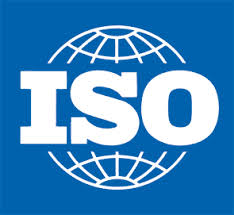 superiority in the electromagnetic spectrum
SEMS
electromagnetic spectrum superiority (admitted) 
EMS superiority (admitted)
The degree of dominance in the electromagnetic environment that permits forces to successfully conduct electromagnetic operations at the time, place and parameters of their choosing, while denying the same to the adversary.

NATO Agreed, 2021-10-18
6/4/2024  |  PAGE 18
Terminology tracking file (TTF)
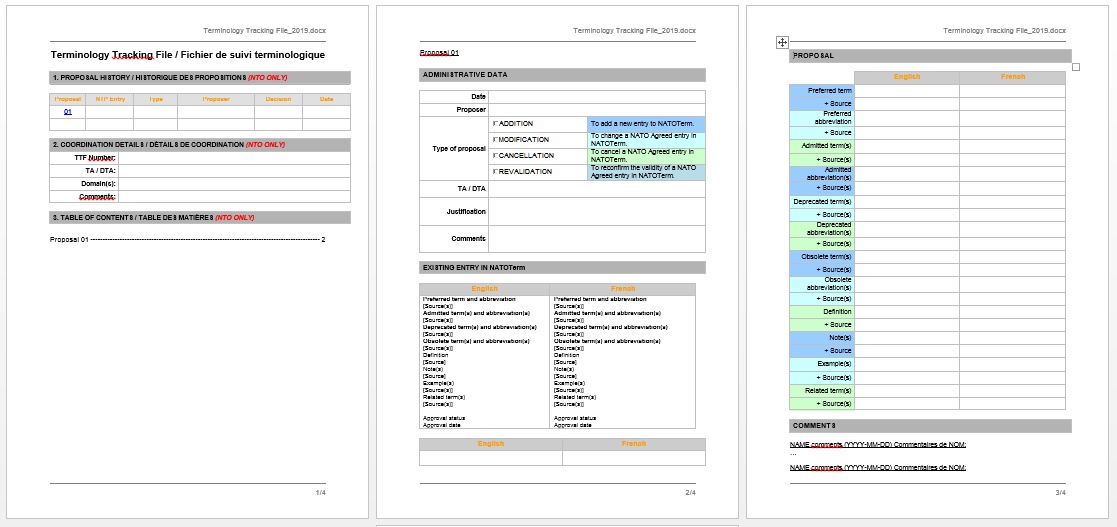 Once a proposal is recorded in the TTF Tracker, the content of the proposal form is transferred to the relevant terminology tracking file (TTF). 
Any further work on the proposed terminology is tracked down via the TTF.
The TTF is also an archive of all proposals made over time on the same terminological concept.
It is accessible via the TTF Tracker and is maintained by the NATO Terminology Office (NTO).
6/4/2024  |  PAGE 19
A process in 4 main phases
Submission
1
2
Development
Quality assurance by the NTO.
Dialogue with SMEs (proposer and other stakeholders).

till consensus on both FORM and SUBSTANCE is reached.
6/4/2024  |  PAGE 20
Quality assurance by NTO
- MAIN POINTS

EN-FR equivalence
Terms and abbreviations listed correctly
Consistency with existing NATO Agreed terminology (e.g. use of NATO Agreed terms within definitions)
One-sentence definitions - no ‘encyclopaedic’ definitions
No abbreviations in definitions
Nouns defined as nouns, verbs as verbs, etc.
No doctrine in definitions
Alignment of definitions, if necessary: EN and FR to say the same thing
No ambiguities (e.g. preference for ‘that’ over ‘which’)
Gender-neutral language
No attempts to duplicate (using another term) terminology for a concept that is already in NATOTerm

If terminology is shared between different SME groups:
Coordination with other stakeholders
6/4/2024  |  PAGE 21
A process in 4 main phases
Submission
1
2
Development
3
Approval
Once mature, the proposed terminology is submitted to the appropriate approving authority to request approval.
If approved by consensus, the terminology becomes ‘NATO Agreed’ and is compulsory.
At this stage, terminology can still be rejected or sent back for further study.
6/4/2024  |  PAGE 22
Development
of a document
TERMINOLOGY APPROVAL
Part of the promulgated EDITION
TERMINOLOGY APPROVAL
Part of a new VERSION
Separate approval of document and terminology
Final 
draft
Study drafts
Ratification
Promulgation
TERMINOLOGY PROCESS
Terminology is approved by consensus!
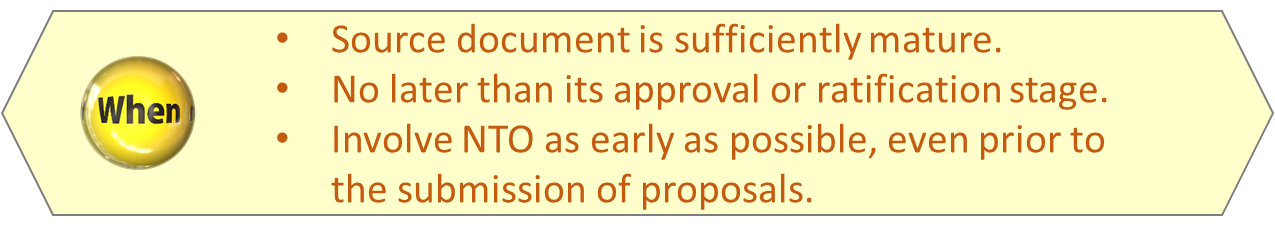 6/4/2024  |  PAGE 23
Why separate procedures?
Given that NATO standardizes its terminology: 

The same NATO Agreed terminology must be used in all documents. Therefore, it is not necessarily related to a single document: multiple sources are possible. Therefore, the approval of a document does not confer ‘NATO Agreed’ status on the terminology in that document, although ‘NATO Agreed’ terminology must be used in NATO documents.

If there are multiple sources, there probably are other stakeholders – if so, they must be consulted!

Given that the same terminology must be used in all NATO documents, the development of the terminology must be documented independently from source documents. Hence, the terminology tracking files (TTFs).

A member state may not be able to implement a standard, but has to accept the terminology once it is NATO Agreed. If it does not accept the terminology, it should make this clear when the proposed terminology is submitted for approval, or preferably earlier, during the quality assurance: when the SMEs are requested to validate the terminology.
6/4/2024  |  PAGE 24
A process in 4 main phases
Submission
1
2
Development
3
Approval
4
Promulgation
6/4/2024  |  PAGE 25
Implementation of decisions
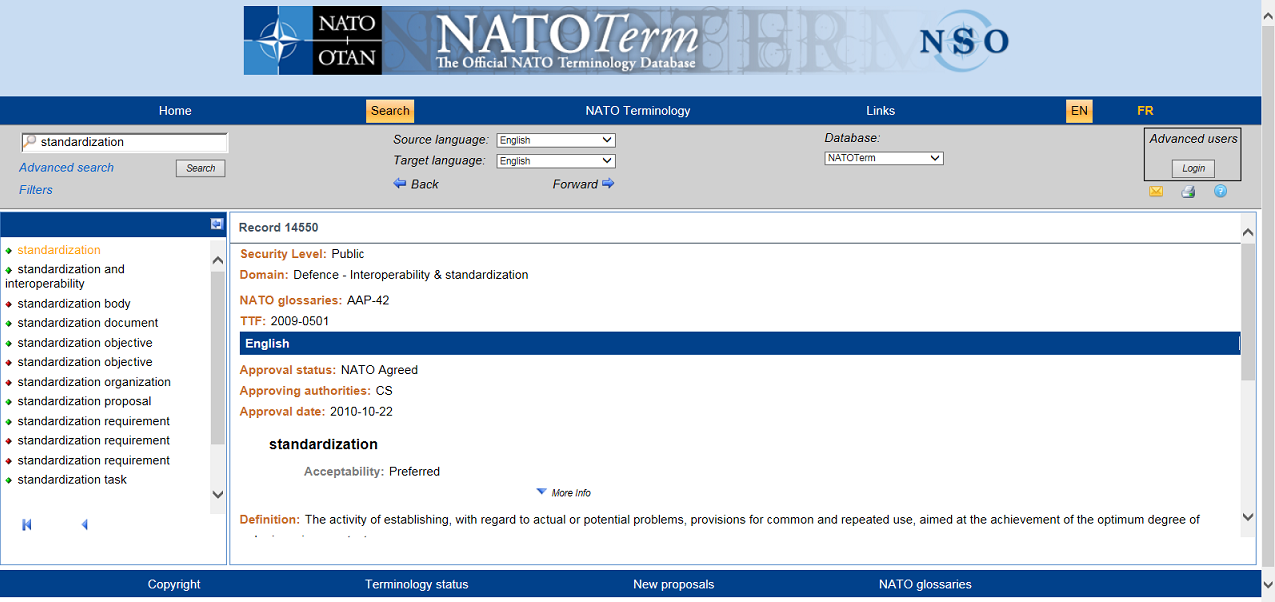 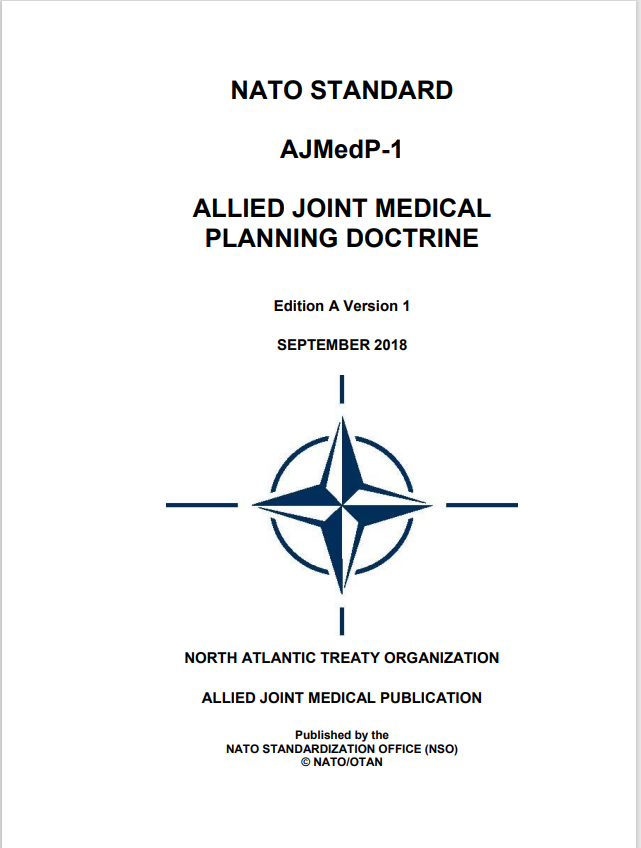 Terminology is promulgated
via NATOTerm.
Authors update their documents.
6/4/2024  |  PAGE 26
03
NTP - Participants
6/4/2024  |  PAGE 27
NATO
Staffs
NATO
member states
Proposer
COEs
NATO
Agencies
NTO
WGs
Panels
Strategic
Commands
NATO
Committees
Custodians
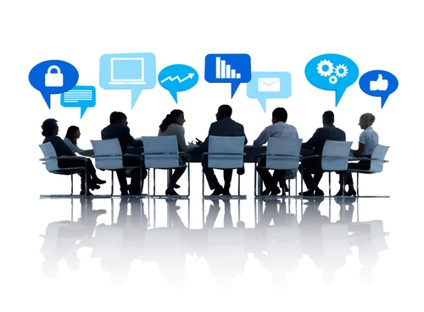 …
= CONTRIBUTORS
= STAKEHOLDERS
= APPROVERS
= UPDATERS
…
NATO
member states through TAs/DTAs
NTO
Authors
6/4/2024  |  PAGE 28
Example at the development level
AJOD WG Terminology Panel – AJOD WG TP

Mission
To provide recommendations and advice on joint operational terminology to the AJOD WG and to the NTO, when consulted on terms from other NATO bodies, in accordance with its TOR as well as PO(2015)0193 and AAP-77.
Chair: AJOD WG Deputy Chair for Terminology
Composition
Method of work: TermNow.
6/4/2024  |  PAGE 29
AJOD WG TP- TermNow -
AJOD WG terminology development process.
A 4-phase cycle:
 Consultation (AJOD WG’s TP)
 Review (AJOD WG’s TP)
 Quality assurance (NTO & AJOD WG’s TP)
 Endorsement (AJOD WG)
Mostly via forum.
Scope: joint operational terminology.
6/4/2024  |  PAGE 30
Example at the development level
NSO Abbreviation Staff Group - NASG

Mission
To provide recommendations and advice on abbreviations and their corresponding terms proposed for inclusion in the corpus of NATO Agreed terminology in accordance with PO(2015)0193 and AAP-77.
Chair: Head Linguistic Section, NSO
Composition
Method of work
6/4/2024  |  PAGE 31
Example at the approval level
Military Committee Terminology Board – MCTB

Mission
To develop, make decisions, provide recommendations and advice on (i) operational terminology that is shared between different Standardization Boards of the Military Committee (MC), as well as (ii) terminology that has implications for Alliance operations.
Chair: Head NATO Terminology Office, NSO
Composition
Method of work
6/4/2024  |  PAGE 32
04
NTP - Tools
6/4/2024  |  PAGE 33
NSO Business Applications
in support of terminology standardization
Two tools for two distinctive purposes…
NATOTerm
TTF Tracker
TERMINOLOGY DATABASE

TO ACCESS THE NATO TERMINOLOGY
FILE AND TASK TRACKER TOOL

TO FIND THE TERMINOLOGY WORK IN PROGRESS
6/4/2024  |  PAGE 34
NATOTerm: Facts and figures
The official NATO Terminology Database.
Non-classified military terminology as well as non-military terminology relevant to NATO.
Available in both official languages: English and French.
Four types of terminological records:
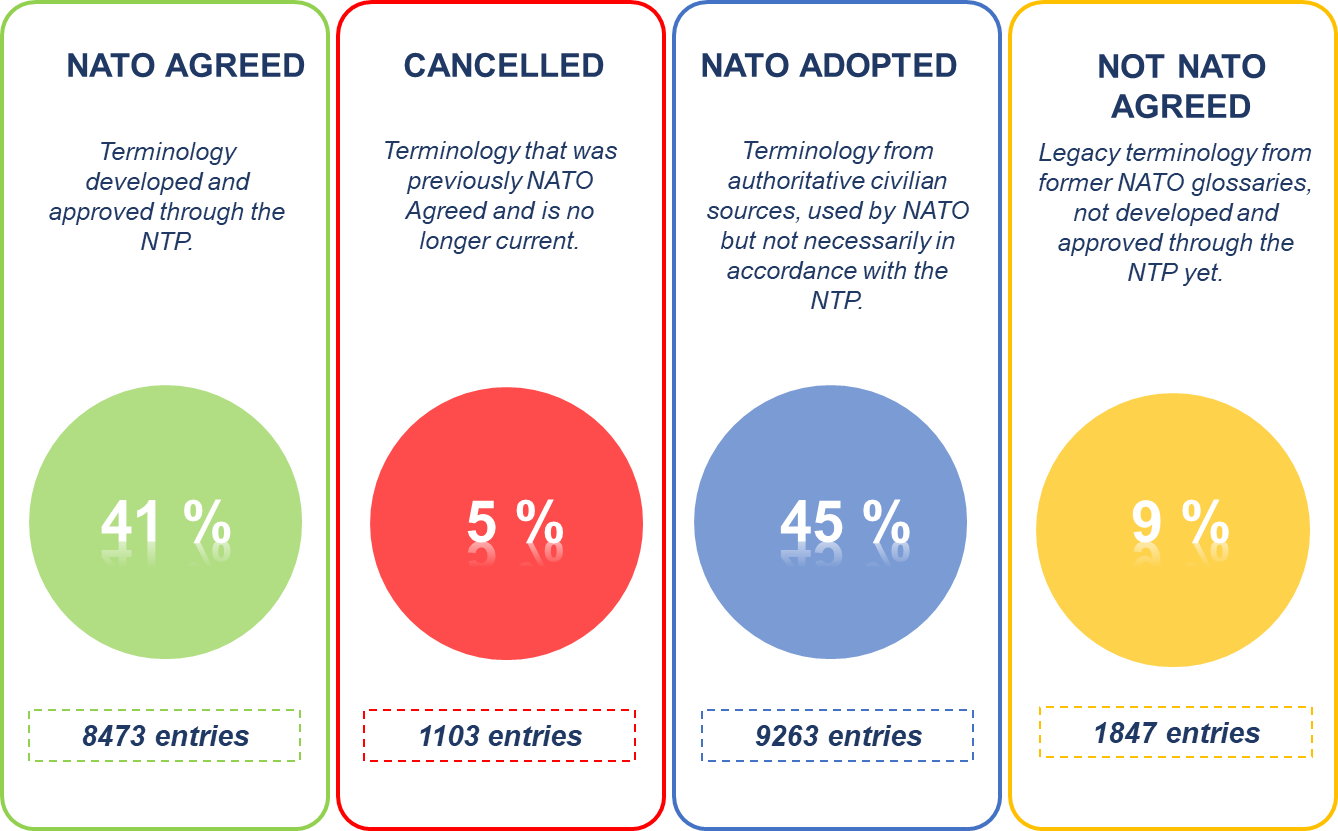 6/4/2024  |  PAGE 35
How to access NATOTerm
https://nso.nato.int
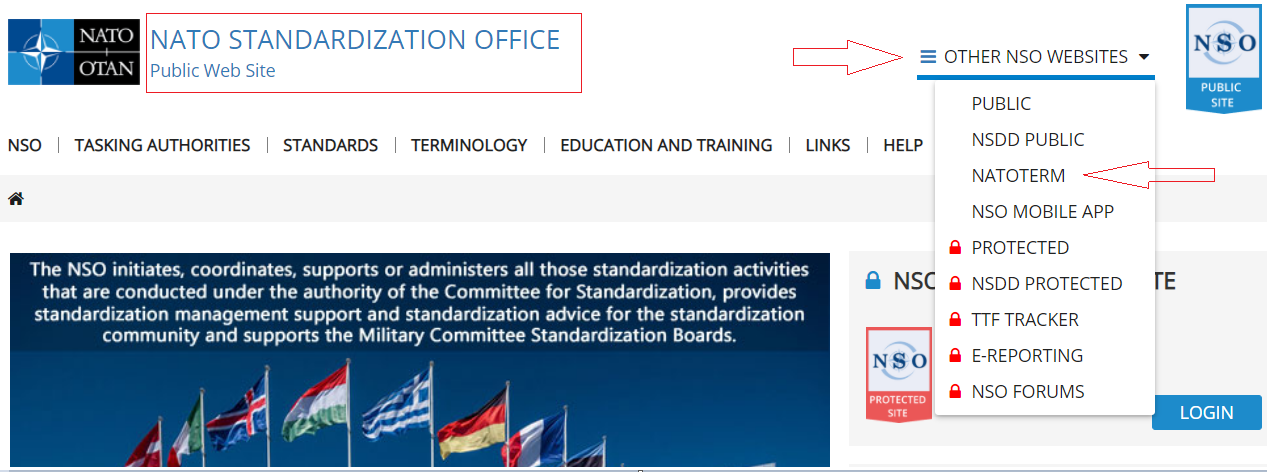 To access NATOTerm’s Home page.
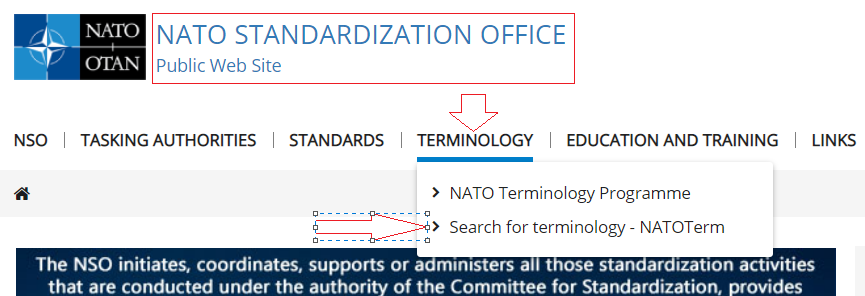 To access NATOTerm’s Search page.
6/4/2024  |  PAGE 36
Via the NATO website: www.nato.int





Direct URL: nso.nato.int/natoterm.

Google it!
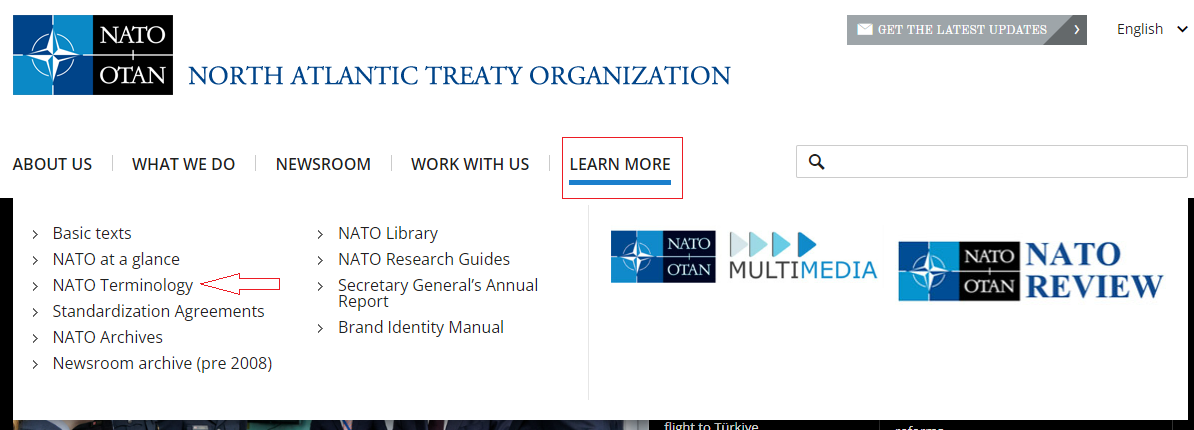 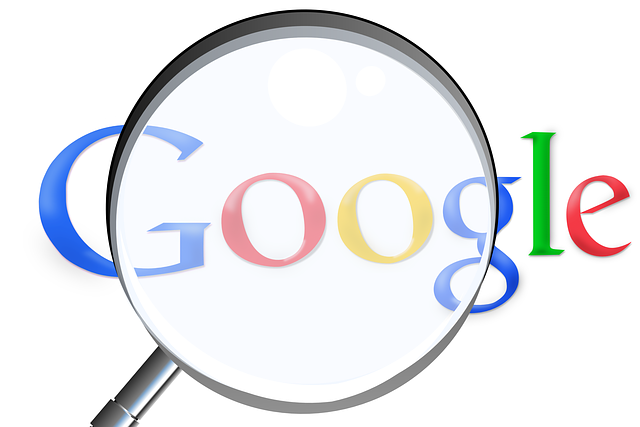 NATOTerm: Home page
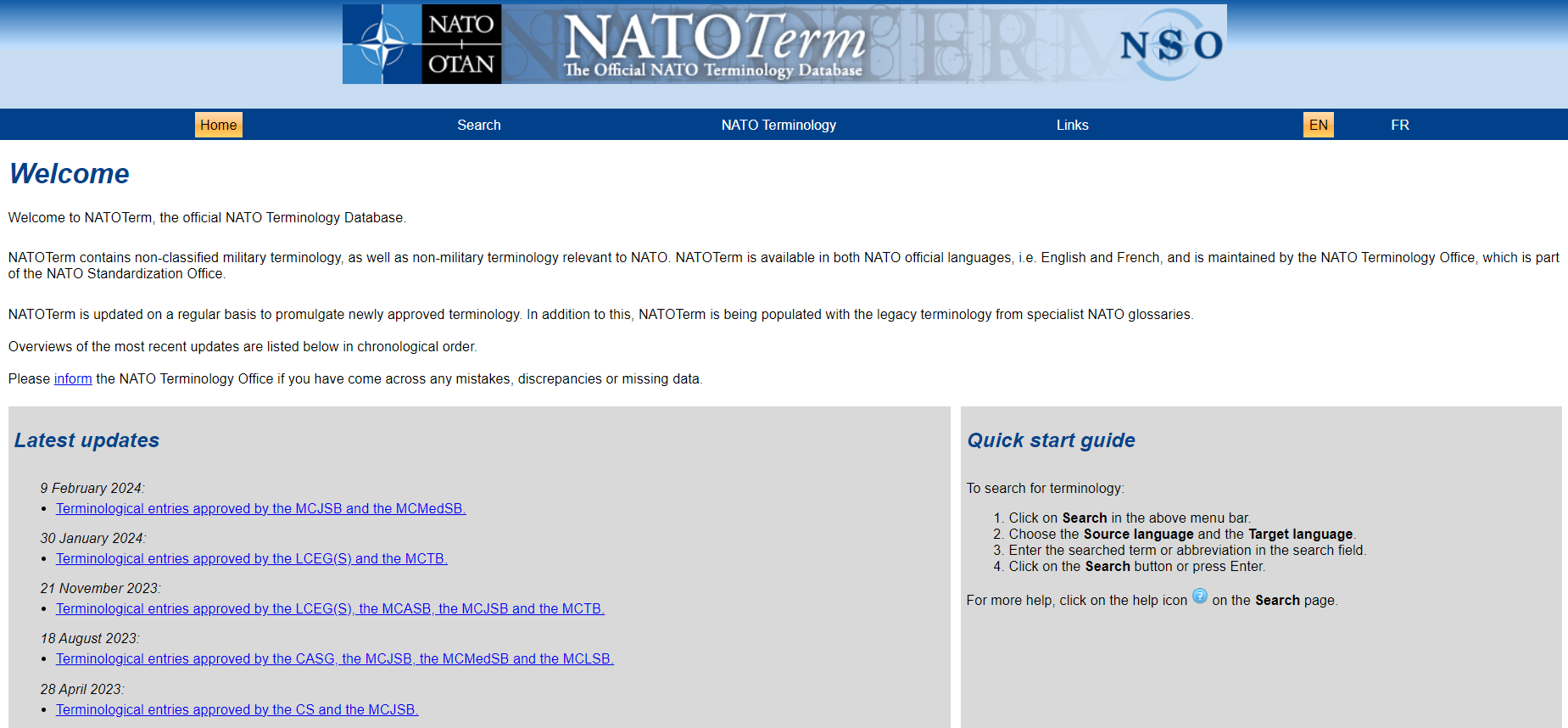 Access to the search user interface.
Overview of the latest promulgations,
per type of proposal.
6/4/2024  |  PAGE 38
NATOTerm: Search page
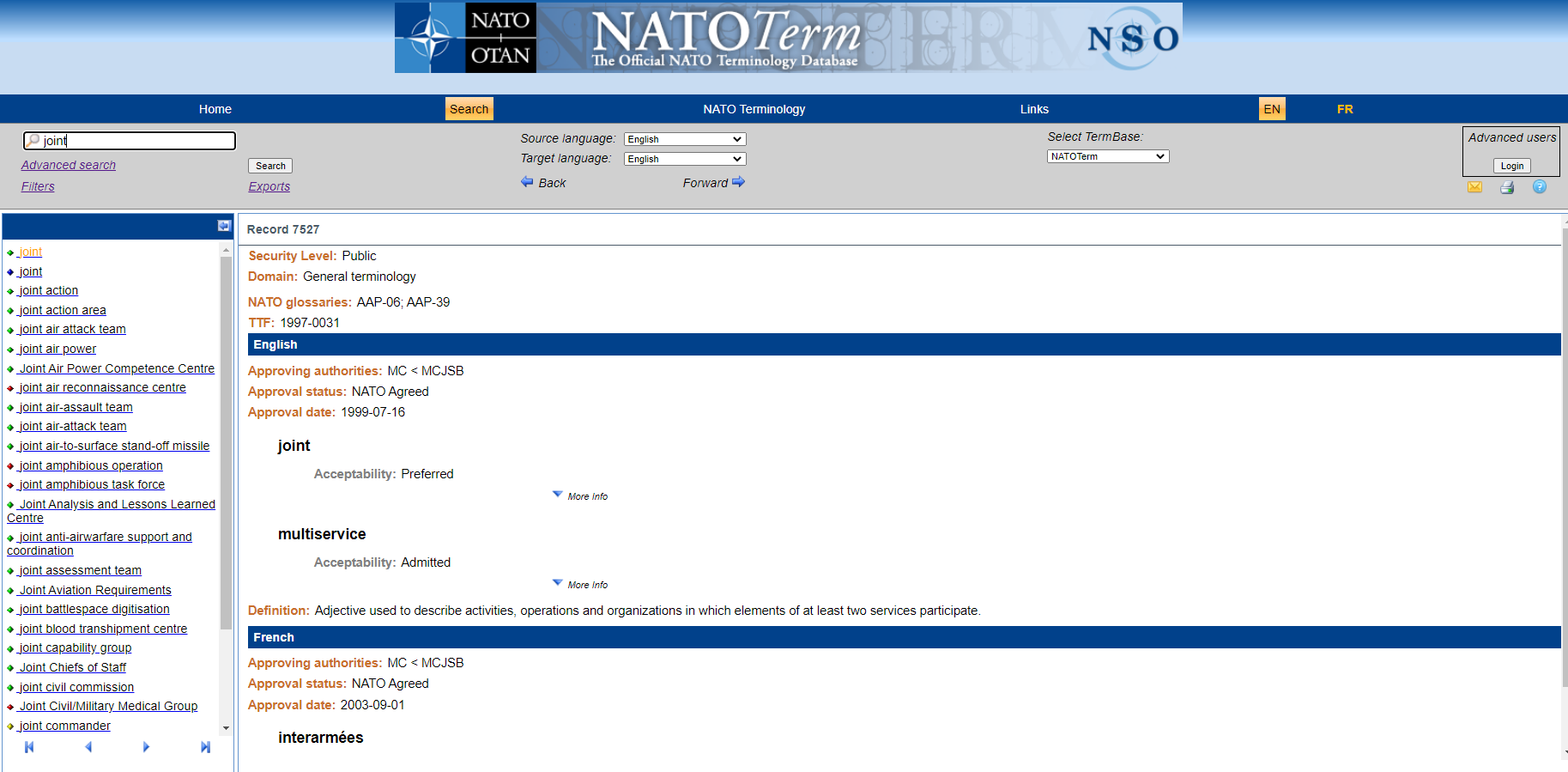 Search field
NATOTerm’s content can be filtered out (AAP-06, intelligence, etc.) and exported into a bilingual
glossary-type PDF.
List of results with colour-coded bullets



NATO AGREED
CANCELLED
NATO ADOPTED
NOT NATO AGREED
Record of the terminology selected in the list of results.
6/4/2024  |  PAGE 39
NATOTerm / NATO glossaries
As per PO(2015)0193 (NATO Terminology Directive):
“The existing official NATO glossaries for non-classified terminology shall be phased out when the NATOTerm database shall be fully operational.”
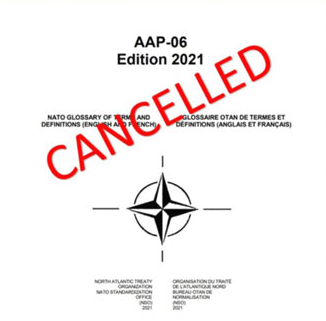 NATOTerm contains all NATO glossaries.
Their respective administrative publications are progressively cancelled.
The terminology contained therein still exists and will continue to be maintained.
NATOTerm’s content can be filtered out on a particular NATO glossary and exported in PDF format.
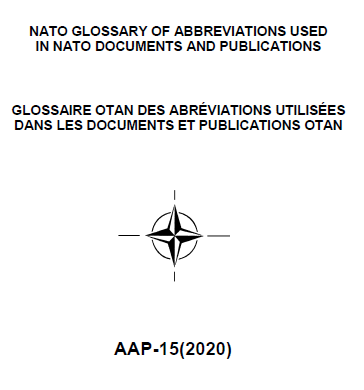 CANCELLED
6/4/2024  |  PAGE 40
NATOTerm / Lexicons
As per PO(2015)0193 (NATO Terminology Directive):
“A lexicon is a list of the terminology used in any NATO document other than a NATO glossary. Its purpose is to clarify the meanings of the terms and abbreviations used in that document, thus facilitating its implementation.” 
Today, all NATO glossaries are in NATOTerm. In theory, concepts defined in NATOTerm should not be listed in a lexicon.
A lexicon should definitely contain:
The abbreviations used in the document and their full forms;
The terminology that is specific to the document and will not appear elsewhere;
The terminology that is not standardized (NATO Agreed) yet but in development.
If a document contains a section or a lexicon with NATO Agreed terminology, it must refer the reader to NATOTerm for the most up-to-date terminology.
In any case, NATOTerm must be added to the references of the document.
6/4/2024  |  PAGE 41
How to access TTF Tracker
https://nso.nato.int
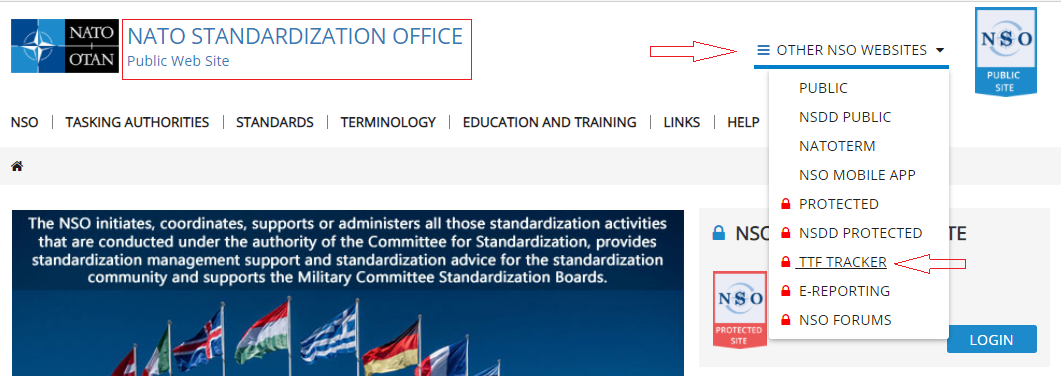 To access TTF Tracker’s Home page.
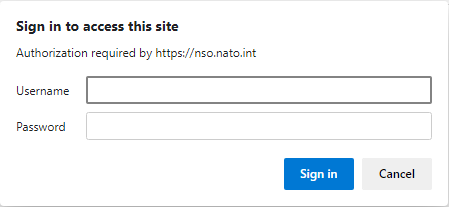 In both cases, use the same credentials as the ones used to access the NSO Protected Website.
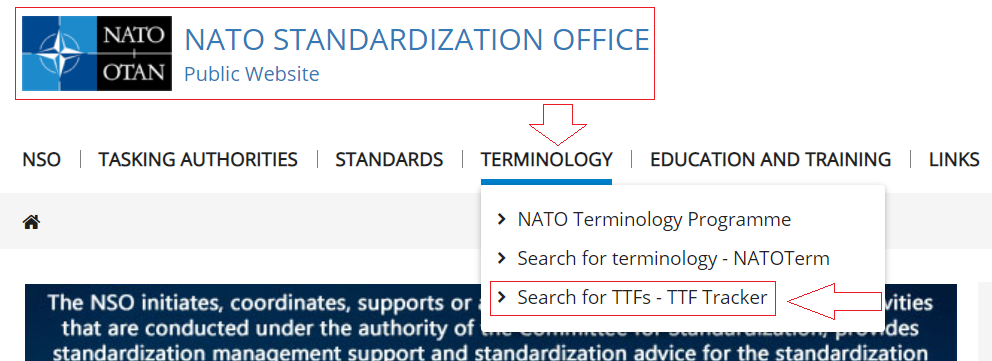 To access TTF Tracker’s Search page.
6/4/2024  |  PAGE 42
TTF Tracker: Basic search
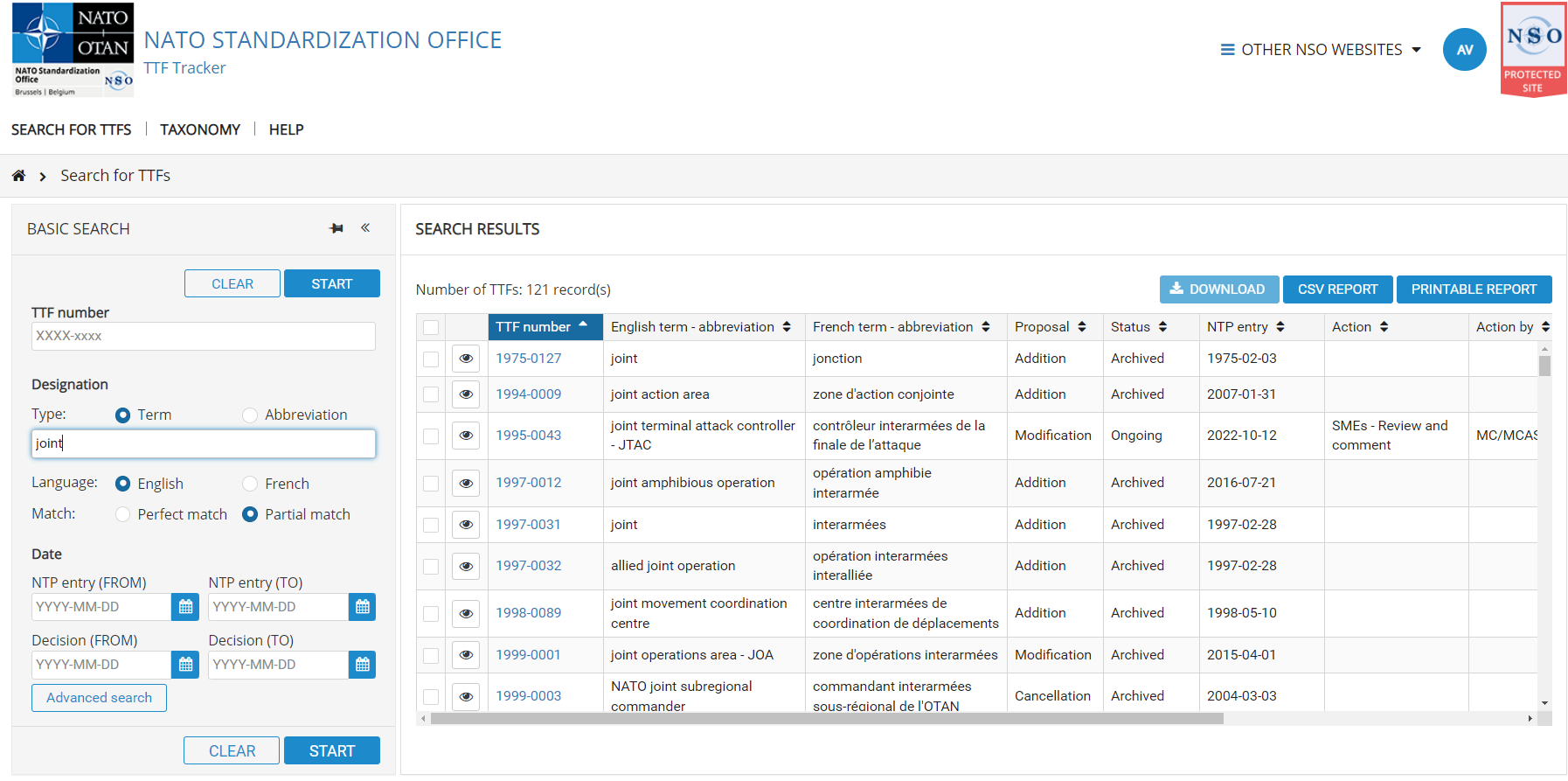 The most frequent search criteria:
TTF number;
Designation (term or abbreviation);
Dates (entry and decision).
Search criteria
Search results
6/4/2024  |  PAGE 43
TTF Tracker: Advanced search
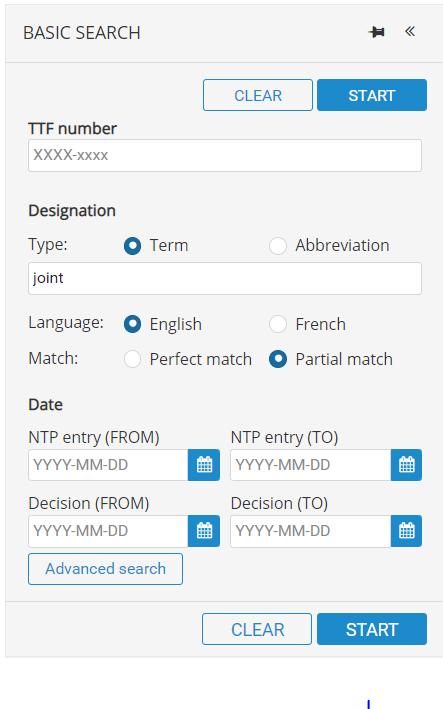 The more search criteria you use, the more refined your search.
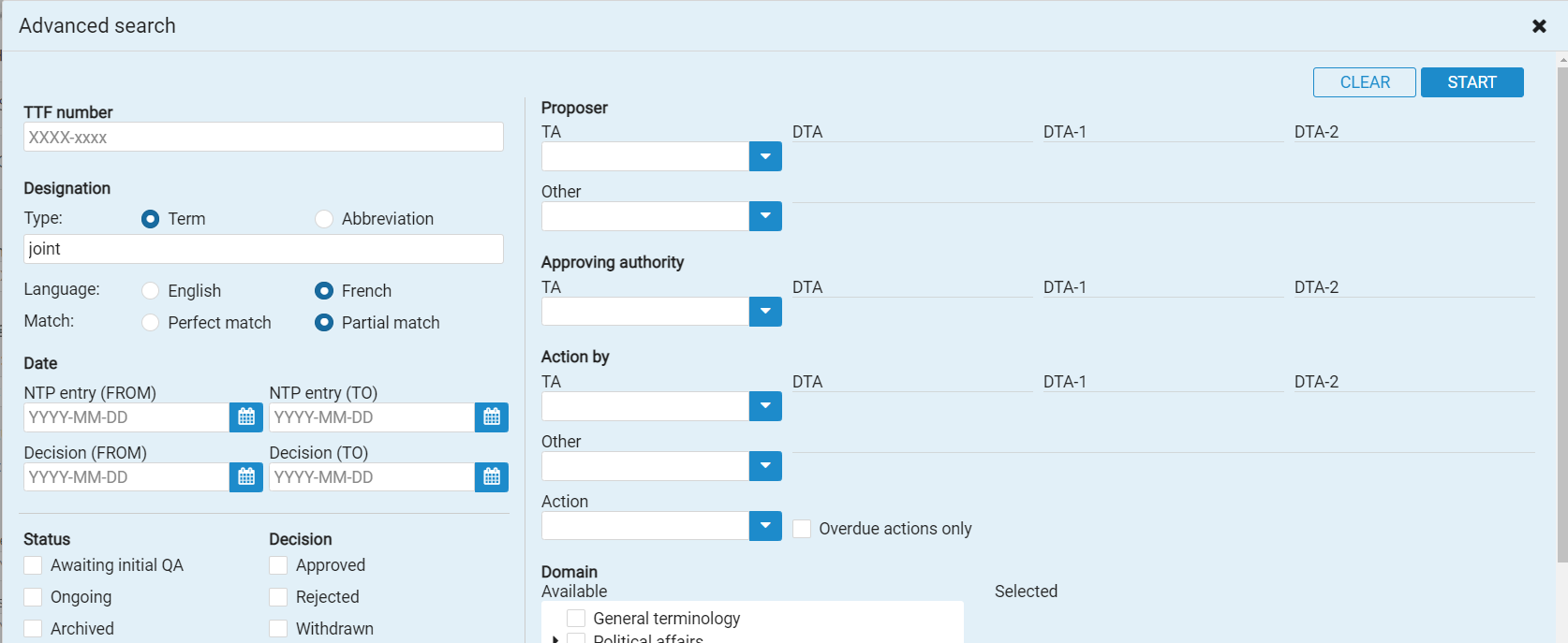 Advanced search criteria
6/4/2024  |  PAGE 44
TTF Tracker: Work in progress under AJOD WG
Under ADVANCED SEARCH, go to “Action by” and select:

MC (as TA) > MCJSB (as DTA) > AJOD (as DTA-1)
SMEs – Review and comment (as Action)*

Then, click the ‘Start’ button.

* The SMEs may also be invited to advise (SMEs – Advise) or take note of a decision/a status (SMEs – Take note of).
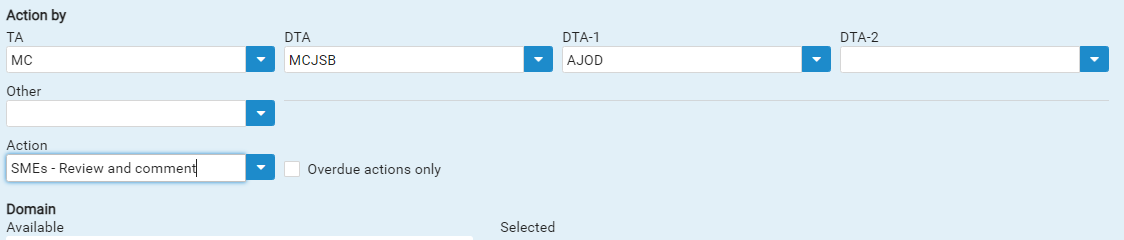 6/4/2024  |  PAGE 45
TTF Tracker: Search results
To download several files, tick the relevant boxes  in the first column and click the ‘Download’ button.
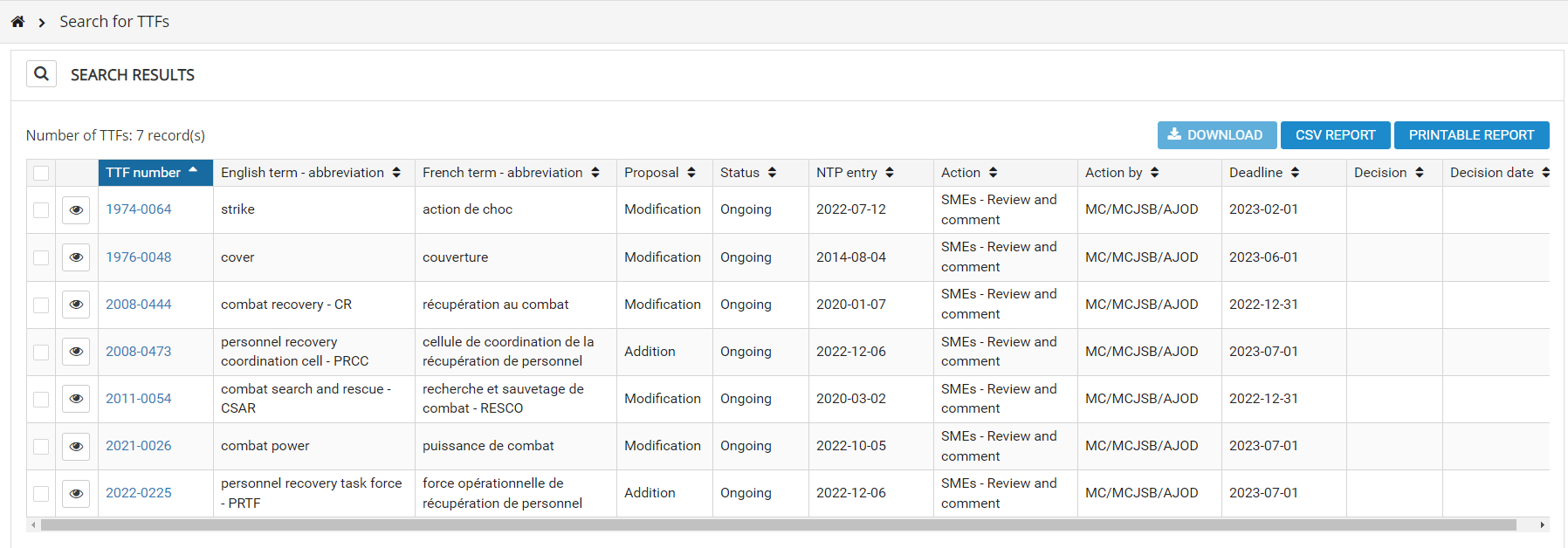 Click the hyperlinked TTF number to download the file.
Click the eye icon to view the proposal’s metadata.
6/4/2024  |  PAGE 46
05
Further education
6/4/2024  |  PAGE 47
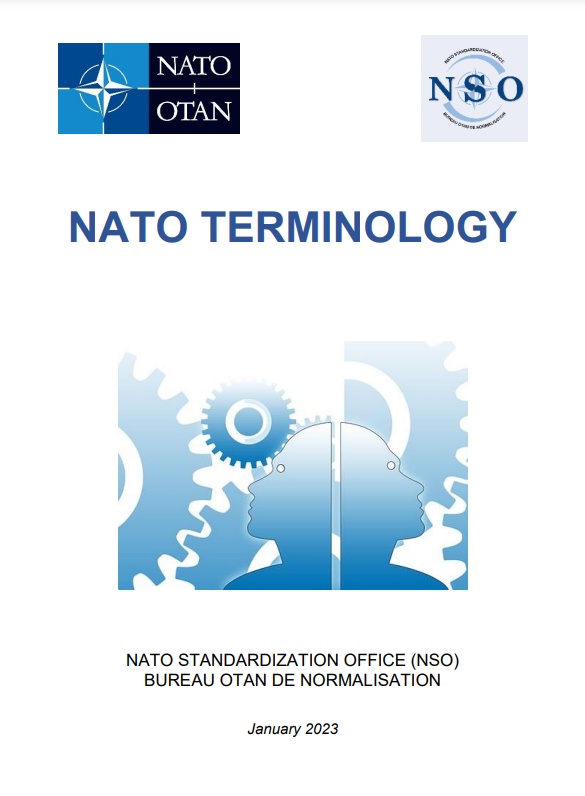 NATO Terminology Brochure
Download via the NSO public website.

Terminology Workshop,as part of the NATO Standardization Orientation Course (NSOC), NATO HQ
Registration via the NSO Protected Website.

NATO Terminology Manual (AAP-77)
NATO Terminology Directive (PO(2015)0193)
6/4/2024  |  PAGE 48
Questions?
vansnick.axelle@nso.nato.int / terminology@nso.nato.int
+32 (0)2 707 5732
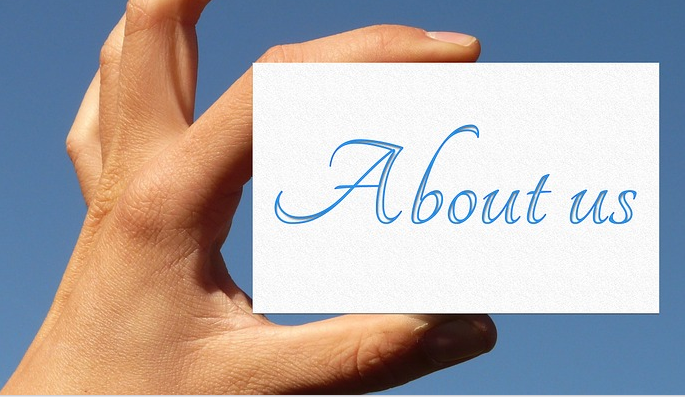 NATO Terminology Officeterminology@nso.nato.int
Ensures that the NTP rules are implemented throughout NATO.
Coordinates all terminology proposals.
Performs quality assurance on each terminology proposal throughout the development process.
Invites comments from SMEs and participates in their terminology discussions if required.
Submits proposals ready for approval to the appropriate approving authority.
Promulgates approved terminology in NATOTerm.
Develops, maintains and manages the NATOTerm and TTF Tracker databases.
Custodian of: 
AAP-77 NATO Terminology Manual 
PO(2015)0193 NATO Terminology Directive
Organizes terminology workshops.
Chairs and provides secretarial support to the Military Committee Terminology Board (MCTB).
6/4/2024  |  PAGE 50